IMPLEMENTÁCIA APROXIMÁCIE PRIAMEJ A INVERZNEJ KINEMATIKY PARALELNÉHO MECHANIZMU NÔH ROBOTA ARTABAN
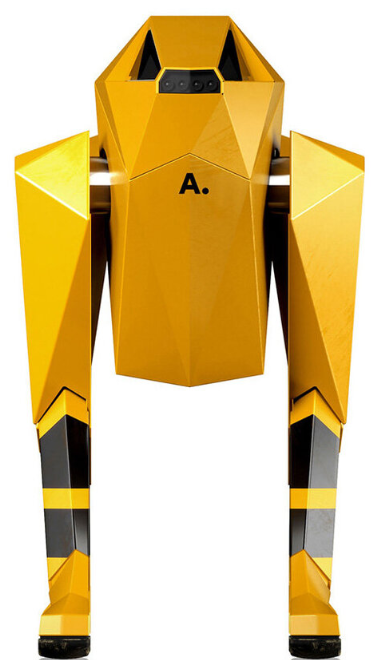 Zuzana Mačicová
Školiteľ: prof. RNDr. Roman Ďurikovič, PhD.
MOTIVÁCIA
Priama kinematika
Uhly motorov
(x, y)
CIELE PRÁCE
Nájsť analytické riešenie priamej a inverznej kinematiky
Implementovať aproximáciu priamej a inverznej kinematiky
Porovnať s analytickým riešením
Inverzná kinematika
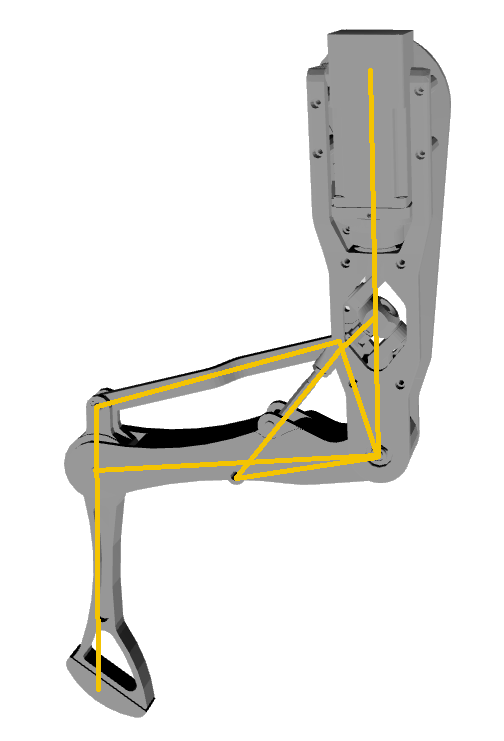 ČO SOM UROBILA
Analytický výpočet priamej a inverznej kinematiky prednej nohy
Analytický výpočet priamej kinematiky zadnej nohy
Rovnice popisujúce analytickú inverznú kinematiku zadnej nohy
Vygenerovanie dát pre aproximácie
Aproximácie priamej a inverznej kinematiky prednej nohy
Aproximácie priamej a inverznej kinematiky zadnej nohy
Porovnanie
NÁVRH SOFTVÉROVÉHO RIEŠENIA
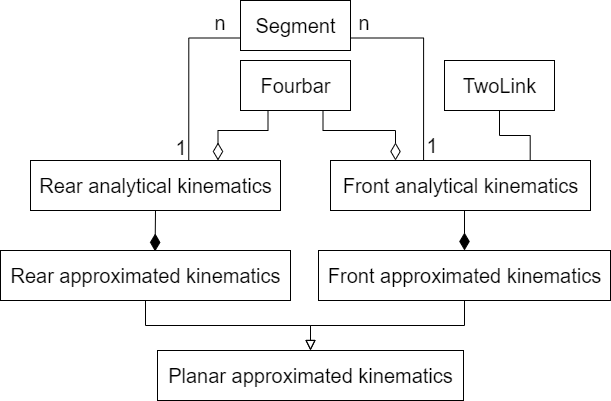 Pomocné triedy



Analytické riešenie


Aproximácia analytického riešenia



Spoločný interface
ANALYTICKÁ PRIAMA KINEMATIKA PREDNEJ NOHY
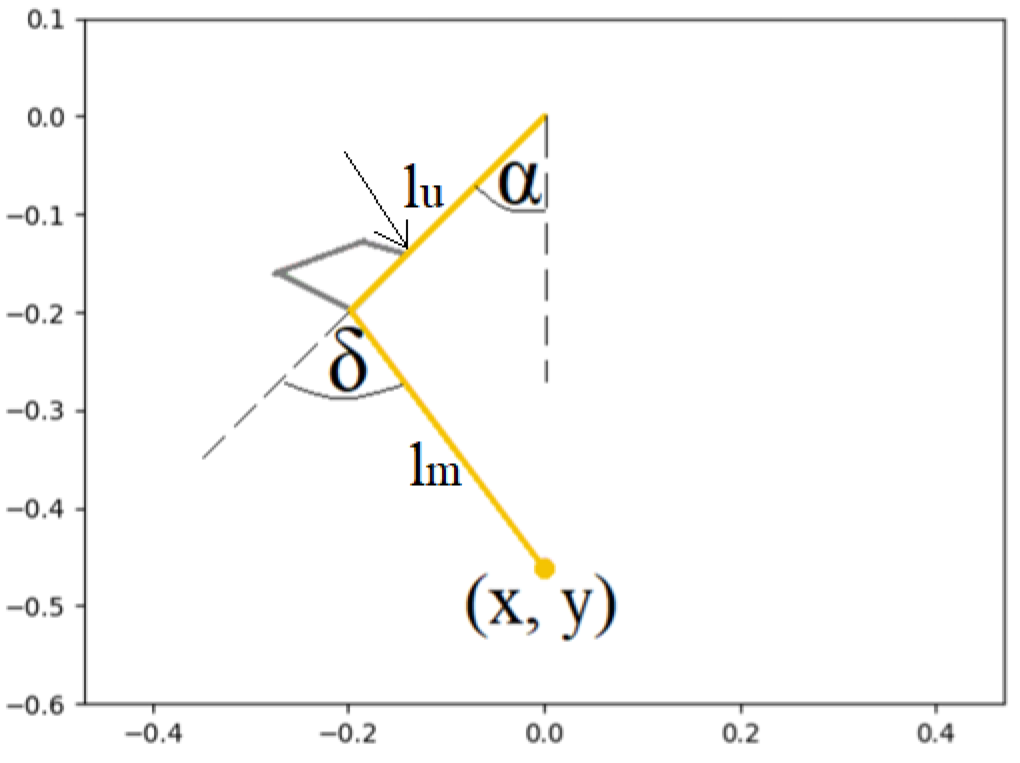 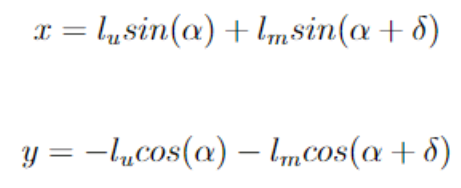 ANALYTICKÁ PRIAMA KINEMATIKA PREDNEJ NOHY
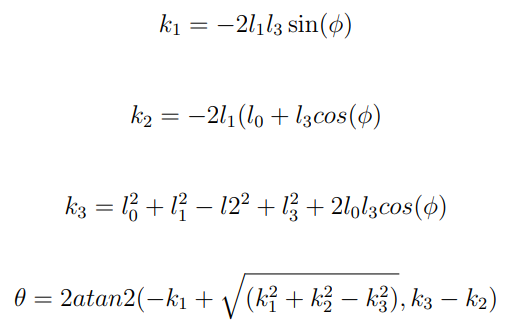 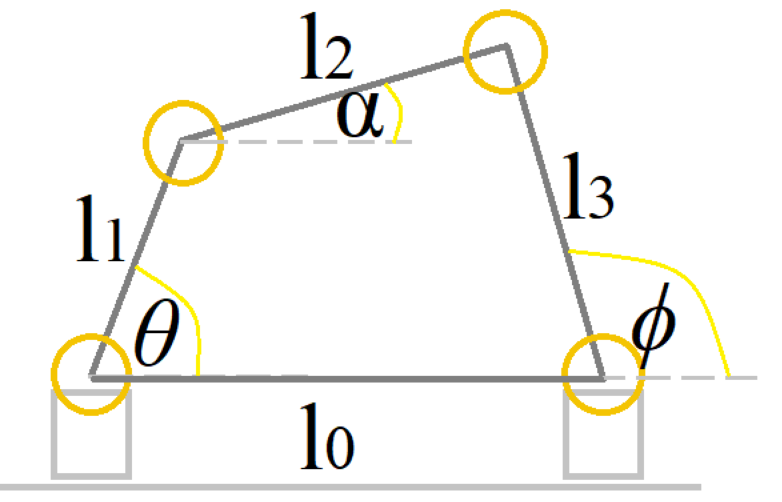 ANALYTICKÁ INVERZNÁ KINEMATIKA PREDNEJ NOHY
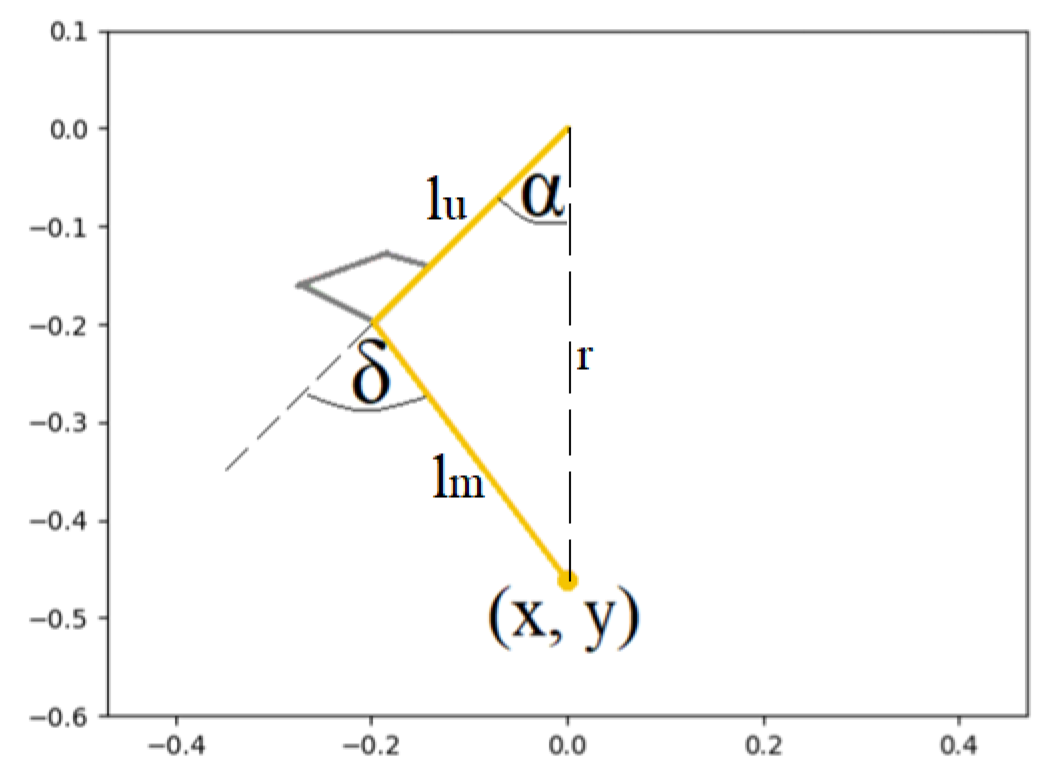 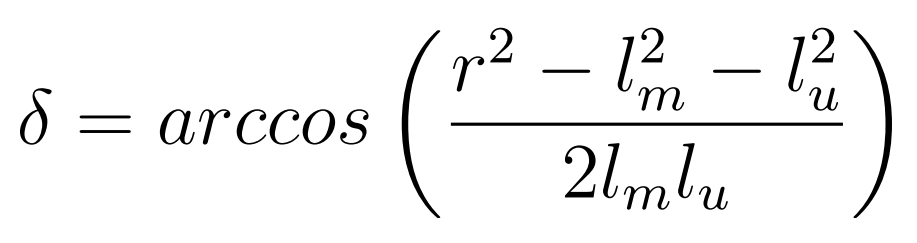 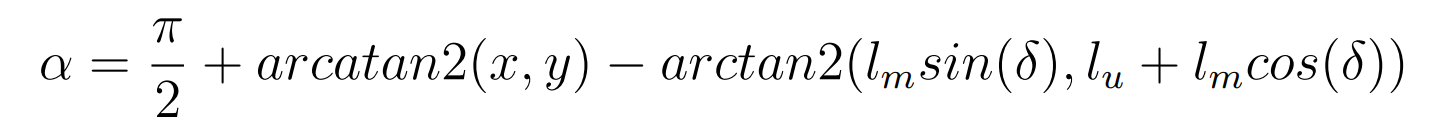 GENEROVANIE DÁT PRE APROXIMÁCIE PREDNEJ NOHY
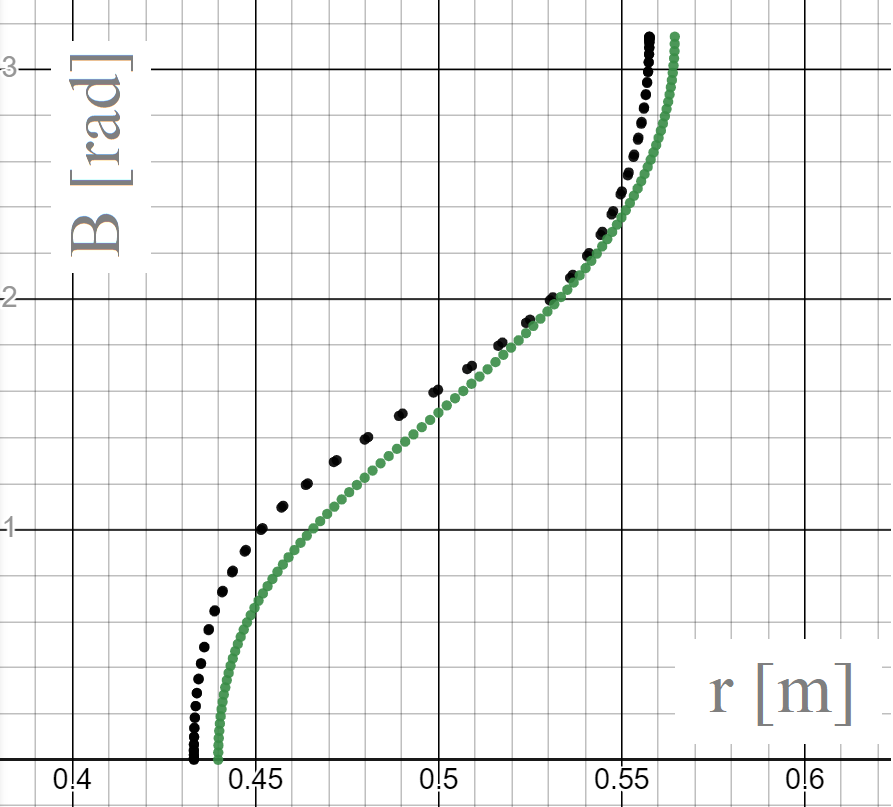 KINEMATIKA ZADNEJ NOHY
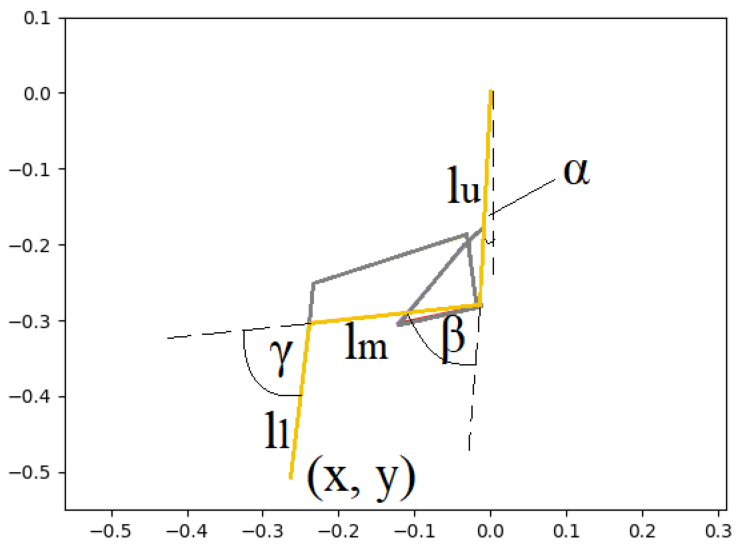 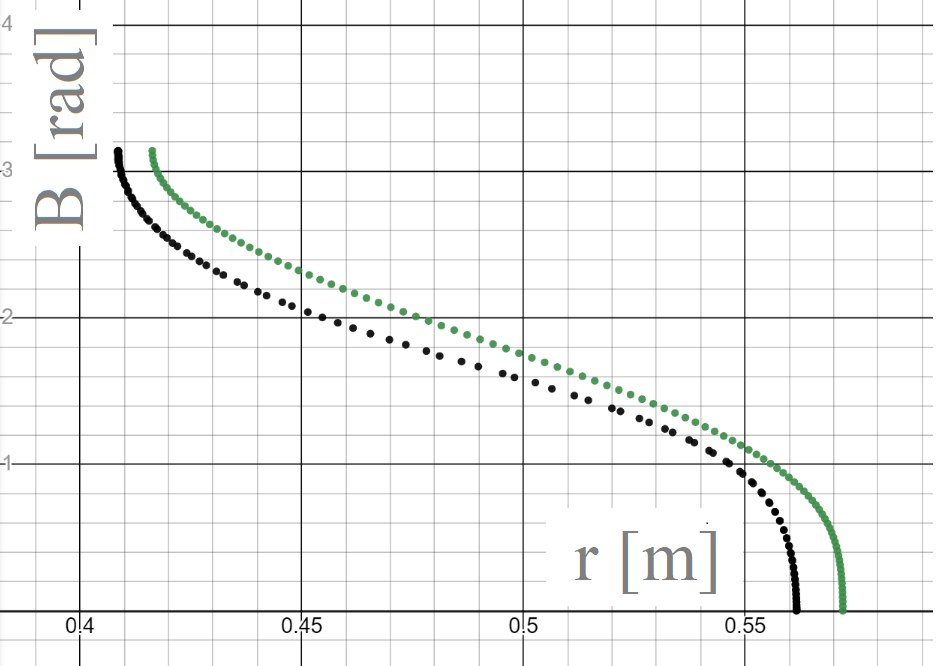 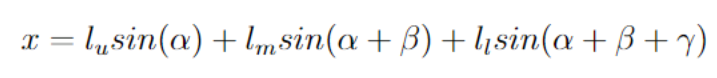 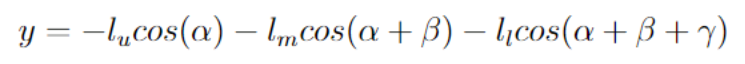 APROXIMAČNÉ RIEŠENIE KINEMATIKY
Polynómy rôzneho stupňa
Splajny
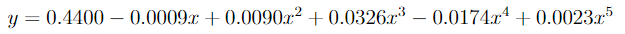 APROXIMAČNÉ RIEŠENIE KINEMATIKY
PRIAMA
INVERZNÁ
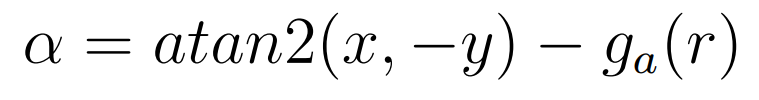 POROVNANIE APROXIMAČNÉHO RIEŠENIA S ANALYTICKÝM
Predná noha
Zadná noha
Polynómy– 15x rýchlejšie
Od 8.stupňa presnosť na stotinu mm
 Splajny – 10x rýchlejšie
Takmer dokonale presné
Polynómy– 25x rýchlejšie
Od 8.stupňa presnosť na stotinu mm
 Splajny – 20x rýchlejšie
Takmer dokonale presné
BUDÚCE VYLEPŠENIA
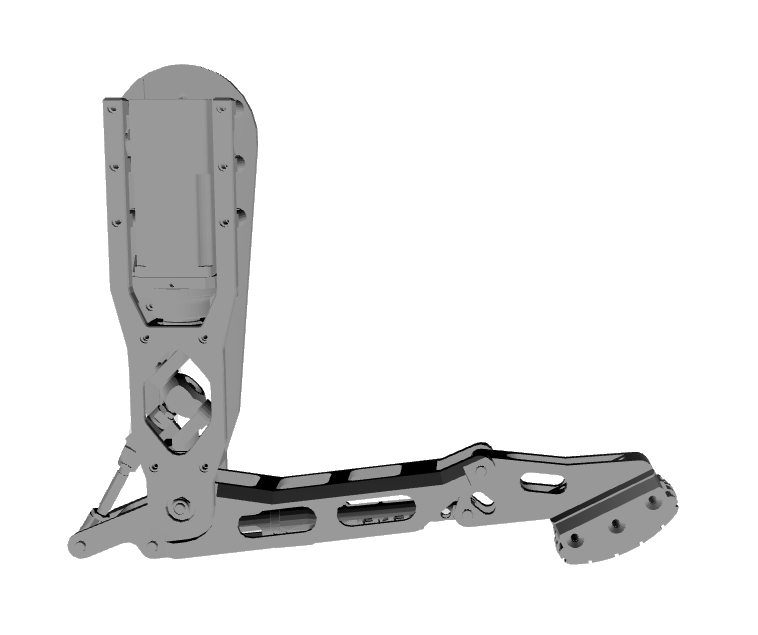 Preniesť kinematiku do 3D
Zapojiť spodný motor prednej nohy
Generovanie krivky, po ktorej bude robot chodiť
ĎAKUJEM ZA POZORNOSŤ
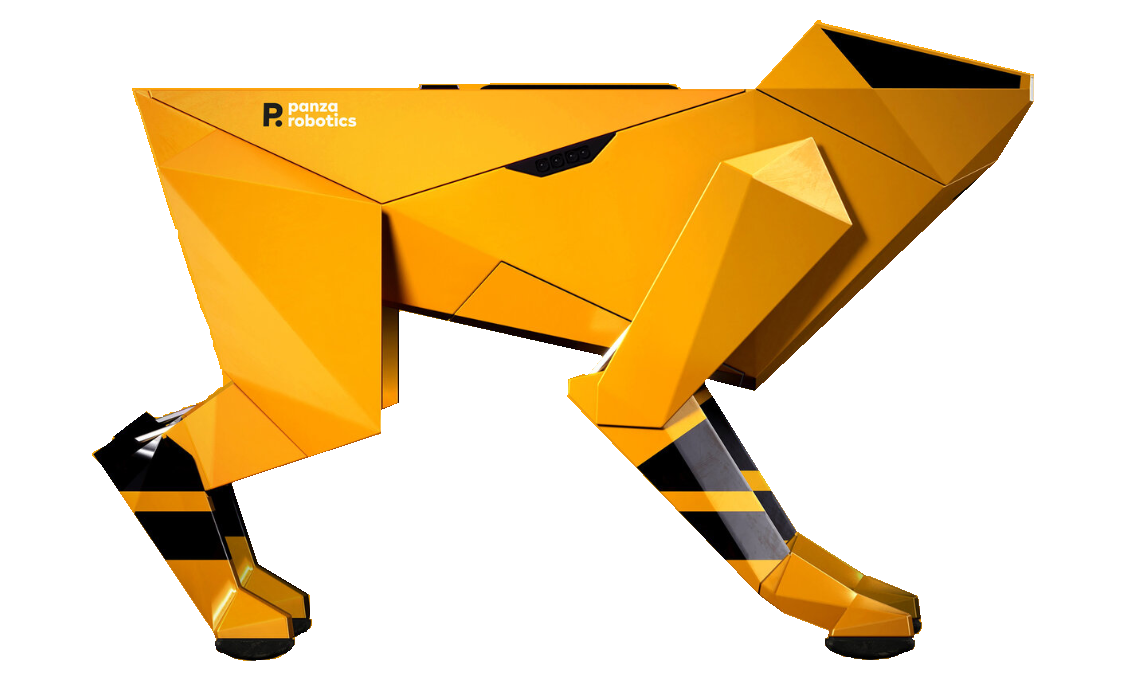 OTÁZKY
V práci pracujete s interpolačnými polynómami. Existuje efektívna, rýchla a numericky stabilná metóda vyčíslenia funkčných hodnôt polynómu známa ako Hornerova schéma. Popíšte ju a tiež ukážte ako je možné počas vyčíslovania zároveň bez akýkoľvek ďalších operácii násobenia vyčísliť deriváciu polynómu.
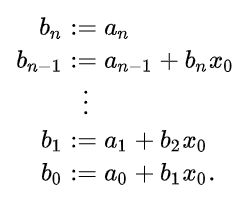 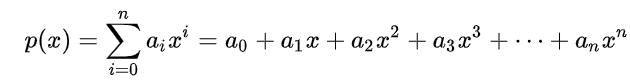 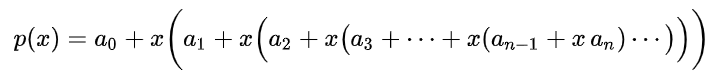 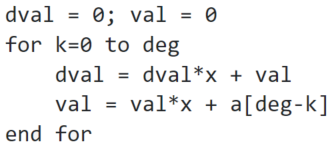 OTÁZKY
Do ktorej kategórie z kapitoly 1 by ste zaradili prednú nohu a zadnú nohu predmetného mechanizmu.
Posuvná noha
Kĺbová noha
Redundantná kĺbová noha
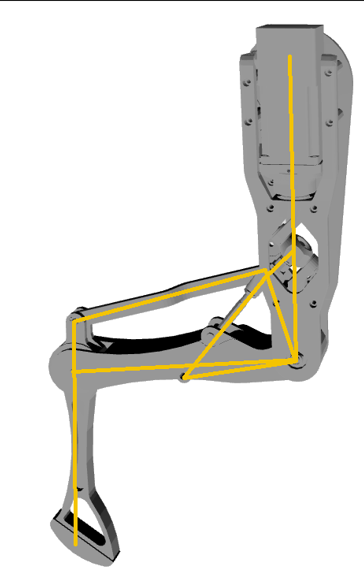 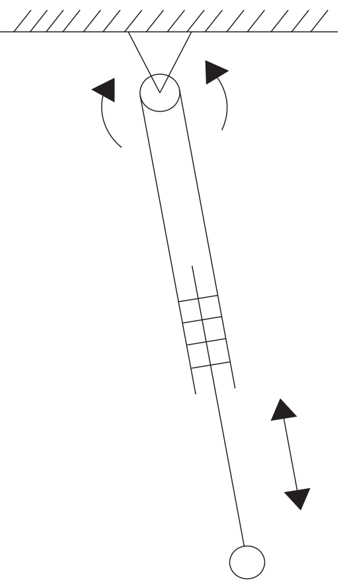 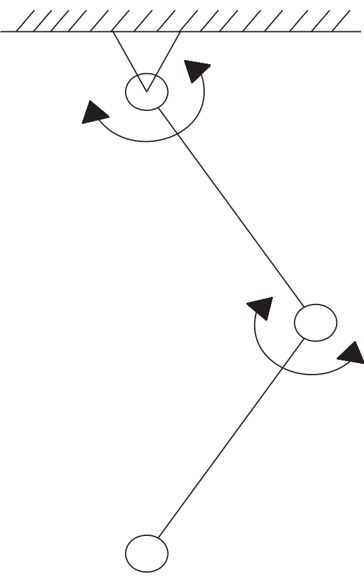 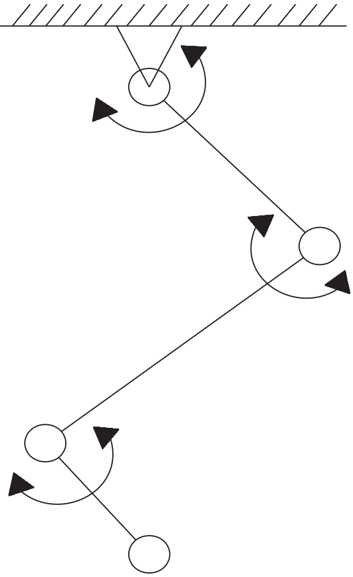 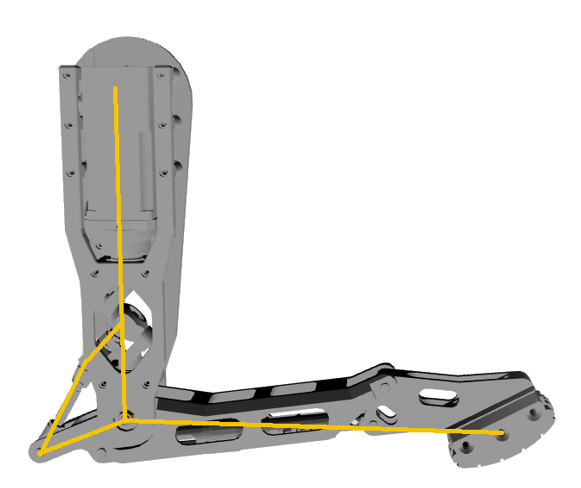